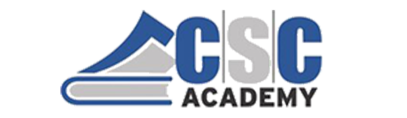 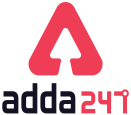 Overview of Service
CSC Academy and ADDA 247 joined hands together. Adda247 is one of the largest and fastest growing education technology platform in India.Adda247 provides comprehensive online learning platform for aspirants of government job exams in India
“Version date:27 March 2020"
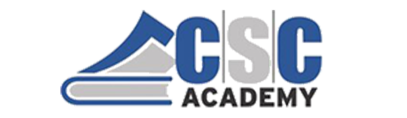 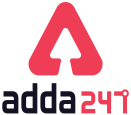 Objectives
Adda247 provides comprehensive online learning platform for aspirants of government job exams in India. Currently, ADDA 247 cater to various Bank Exams (SBI, RBI, IBPS etc), Staff Selection Commission Exams (SSC), Railways, Teaching exams & Defence Exams. ADDA 247 help aspirants in the complete cycle of their exam preparation starting from beginning to final selection.
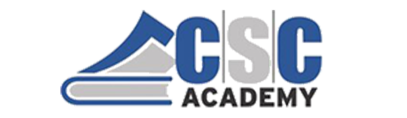 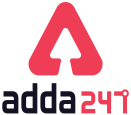 Features

Banking Exam
 Online Live Classes, Test Series, Video Courses & eBooks
Subscription duration- 1 to 14 Months
 
Teaching Exam
 Online Live Classes, Test Series, Video Courses & eBooks
Subscription duration- 1 to 14 Months
 
Defence Exam
Online Live Classes, Test Series, Video Courses & eBooks
Subscription duration- 1 to 14 Months
 
 
SSC Exam
 Online Live Classes, Test Series, Video Courses & eBooks
Subscription duration- 1 to 14 Months